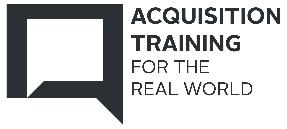 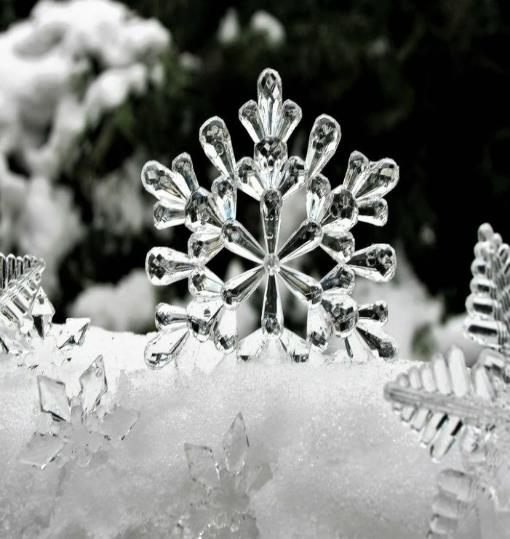 FAR Rules…and the Differences between FAR Subpart 8.4, 
FAR 15, and FAR 16.505
Office of Integrated Marketing
Introduction to the MAS Program
What is a Multiple Award Schedule?
Governmentwide contract vehicle for commercial products, services, and solutions

Also known as “Federal Supply Schedule (FSS),” “GSA Schedule” or “MAS”

Standing solicitation posted on SAM.gov

Awarded using FAR Part 12 procedures
MAS Contract Characteristics
Multiple Award IDIQ  (5 year award, three 5 year options)

Fixed Price with Economic Price Adjustment (EPA)

Fair and reasonable pricing 

Price reductions may be applied at the order level
Regulatory Foundation
The Federal Acquisition Regulation (FAR)
FAR Parts Not Applicable to Schedule Orders
FAR Parts Applicable to Schedule Orders
What do 
FAR Subpart 8.4, 
FAR Section 16.505, and 
FAR Part 15 cover?
An Overview of the Parts
FAR Subpart 8.4, Subpart 16.505, and Part 15, provide alternative means for getting your requirements on contract:
What is FAR Subpart 8.4?
FAR Subpart 8.4 addresses ordering from GSA Multiple Award Schedule (MAS), specifically:

Placing delivery orders and task orders
Ordering procedures for supplies and services not requiring Statement of Work (SOW)
Ordering procedures for services requiring SOW
Blanket Purchase Agreements (BPAs) for repetitive buys
Establishing BPAs
Ordering under BPAs
What is FAR Part 15?
Negotiated procurements
Solicitation is a Request for Proposal (RFP)
Results in stand-alone contracts, either single or multiple awards
Used when sealed bidding is not suitable

Contains rules for source selection, including cost / technical tradeoffs

Pricing rules and procedures
What is FAR Subpart 16.505?
FAR Subpart 16.505 addresses ordering against Indefinite Delivery Contracts
Procedures for placing task and delivery orders
CO has broad discretion in order placement procedures
Fair Opportunity is a key component
Depending upon contract vehicle, may allow for Firm Fixed Price (FFP), Labor Hour (LH), Time and Materials (T&M), or Cost-Reimbursement type orders
Limited protest-ability 	
($10M for Civilian Agency Contracts)					
($25M for DOD Contracts)
Which method should I use?
Comparing: 
FAR 8.4 
FAR 16.505
FAR Part 15
Acquisition Planning - FAR Part 7
Acquisition planning is required regardless of chosen strategy
Planning is required for all acquisitions
Written planning and coordination required based on dollar amount, contract type and complexity, and competition strategy (follow agency procedures)

Market research will drive planning decisions
Acquisition plans capture this information

Performance-based preference for services
Comparisons between Subpart 8.4, 16.505 and 15
Comparisons between Subpart 8.4, 16.505 and 15
Comparisons between Subpart 8.4, 16.505 and 15
Comparisons between Subpart 8.4, 16.505 and 15
Comparisons between Subpart 8.4, 16.505 and 15
Key Points on Evaluation and Award
Advantages of the MAS Program
Advantages of FAR Subpart 8.4
Saves time
Full and open competition has already been obtained
Publication on SAM.gov is not required for orders
Fair and reasonable prices have already been negotiated
Terms and conditions are already in place
Buying activity receives socioeconomic credit 
Contract flexibilities: 
Blanket Purchase Agreements (BPAs) 
www.gsa.gov/bpa 
Contractor Team Arrangements (CTAs)
www.gsa.gov/cta 
Small business Set-asides (SBSA)
Permissible (discretionary)
FAR Subpart 8.4 Simplifies the Acquisition Process
Schedule Orders
✔ Faster
✔ Easier
✔ More Economical

FAR 15 procedures DO NOT APPLY to Schedule orders:
No formal Source Selection Evaluation Board (SSEB) – no SSA
No FAR 15.404 Cost Analysis  (commercial pricing at the Schedule level)
Documentation requirements are more flexible under MAS
No Debriefing required (may provide brief explanation)
No Competitive Range Determination
MAS Ordering Procedures
Ordering Procedures for Products and Services with No SOW FAR 8.405-1
Ordering Procedures for Services Requiring a SOW FAR 8.405-2
Ordering Procedures for Services Requiring a SOW FAR 8.405-2
Making and Documenting the Decision
Documentation – Orders without SOW (8.405-1)
Making and Documenting the Decision
Documentation – Orders with SOW (8.405-2)
Resources
MAS Desk Reference
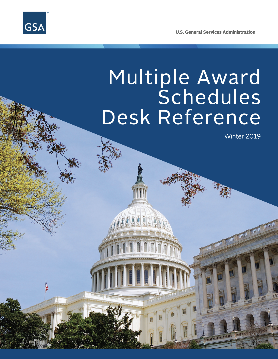 www.gsa.gov/cmls
[Speaker Notes: The next version of the MAS Desk Reference will be published in late summer.]
OLM Ordering Guide
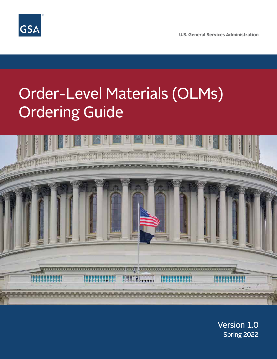 www.gsa.gov/olm
[Speaker Notes: Order Level Materials are fairly new to GSA Schedules, and there is a very helpful guide published online.]
Resources
CTAs

Multiple Award Schedule   

eLibrary

GSA Advantage!

eBuy

MAS News

MAS Scope & Templates

GSA Interact Group - MAS
www.gsa.gov/cta

www.gsa.gov/schedule

www.gsaelibrary.gsa.gov

www.gsaadvantage.gov

www.ebuy.gsa.gov

www.gsa.gov/masnews

www.gsa.gov/masscopeandtemplates

https://interact.gsa.gov/groups/multiple-award-schedules
[Speaker Notes: Lastly, today’s training just barely scratched the surface of Schedules. 

I recommend visiting these sites for additional information and resources.]
Questions?
www.gsa.gov/schedule
MASPMO@GSA.GOV
Questions???
Poll
Live Demo
[Speaker Notes: Ryan/Andrea
Andrea will share screen during live demo

QASP 1: USPTO Sample - https://hallways.cap.gsa.gov/app/#/doclib?filter%5Btype%5D%5B0%5D=1773&document=78388 
This one is basic but good
Shows basic elements of QASP
Doesn’t show actual performance metrics
QASP 2: Army Contracting Command Template - https://hallways.cap.gsa.gov/app/#/doclib?filter%5Btype%5D%5B0%5D=1773&document=4380 
This is a template
Good resource if you want to use it
Can build off of it
Allows you to reuse multiple times
Again non-specific
Important again to note that like last time, creates special section for performance measurements
QASP 3: NASA QASP for Software - https://buy.gsa.gov/docviewer?id=1931&docTitle=nasa%27s%20quality%20assurance%20plan%20for%20software&docType=112 
UTM Link for Kelly Chat:  https://buy.gsa.gov/docviewer?id=1931&doctitle=nasa%27s%20quality%20assurance%20plan%20for%20software&doctype=112?utm_campaign=atrw_fall2023&utm_medium=referral&utm_source=zoom
Most specific QASP example yet
Love the key abbreviations list
Structured nicely with table of contents, makes it easier to read despite length
Details organizational structure
Details more of the evaluation and review criteria
Would love to see an attachment that includes the review and criteria sheet to see how it is laid out
But, we can take best practices from all three and combine them
Goes to show how general and QASP can be, but it must fit your acquisition needs]
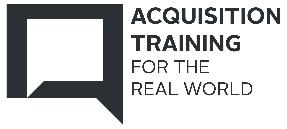 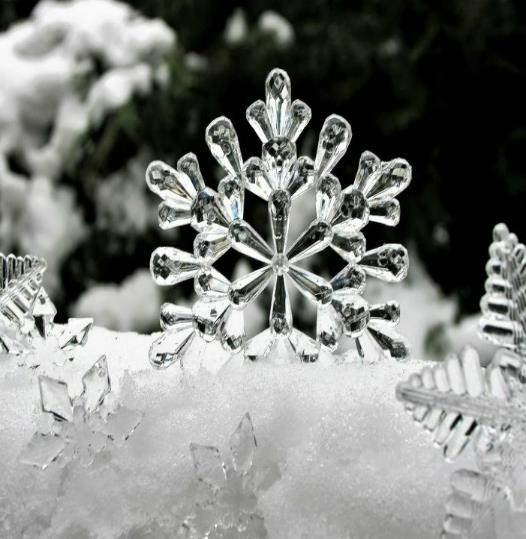 Thank You!
Office of Integrated Marketing